Financial Report
First Six Months of Fiscal Year
2015-2016
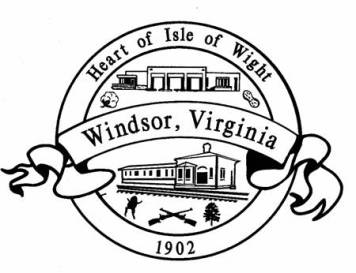 1
Introduction
Revenue collections this year are 2% ahead of last year.  

All revenues are ahead of last year with the exception of Real Estate Tax which is behind last year’s collection rate, but is on pace with previous years.

Expenses are less than last year in both funds.
2
3
4
5
6
7
8
9
10
11
Water Fund
Revenues are on pace to meet or exceed budget.

Water sales are approximately $3,400 behind last year at this point.

Expenses are on pace to come in less than budgeted.
12
Water Fund (continued)
By the end of the fiscal year we will have collected enough revenue to cover operating, maintenance and debt service, but we should anticipate a “loss” due to depreciation.
13
14
15
Summary
The Town’s revenue collections are strong.

We anticipate that our actual year-end revenues will be greater than the amount budgeted

Management will continue to watch revenues and expenditures closely
The Town’s overall financial condition remains sound
16
Draft 2016 Budget Calendar